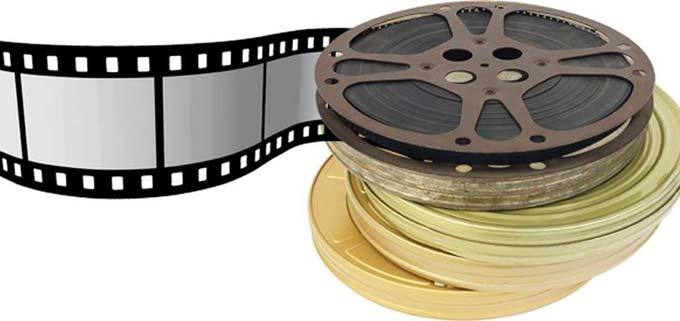 Из истории сборов
детского актива
на базе
Режевского
детского дома
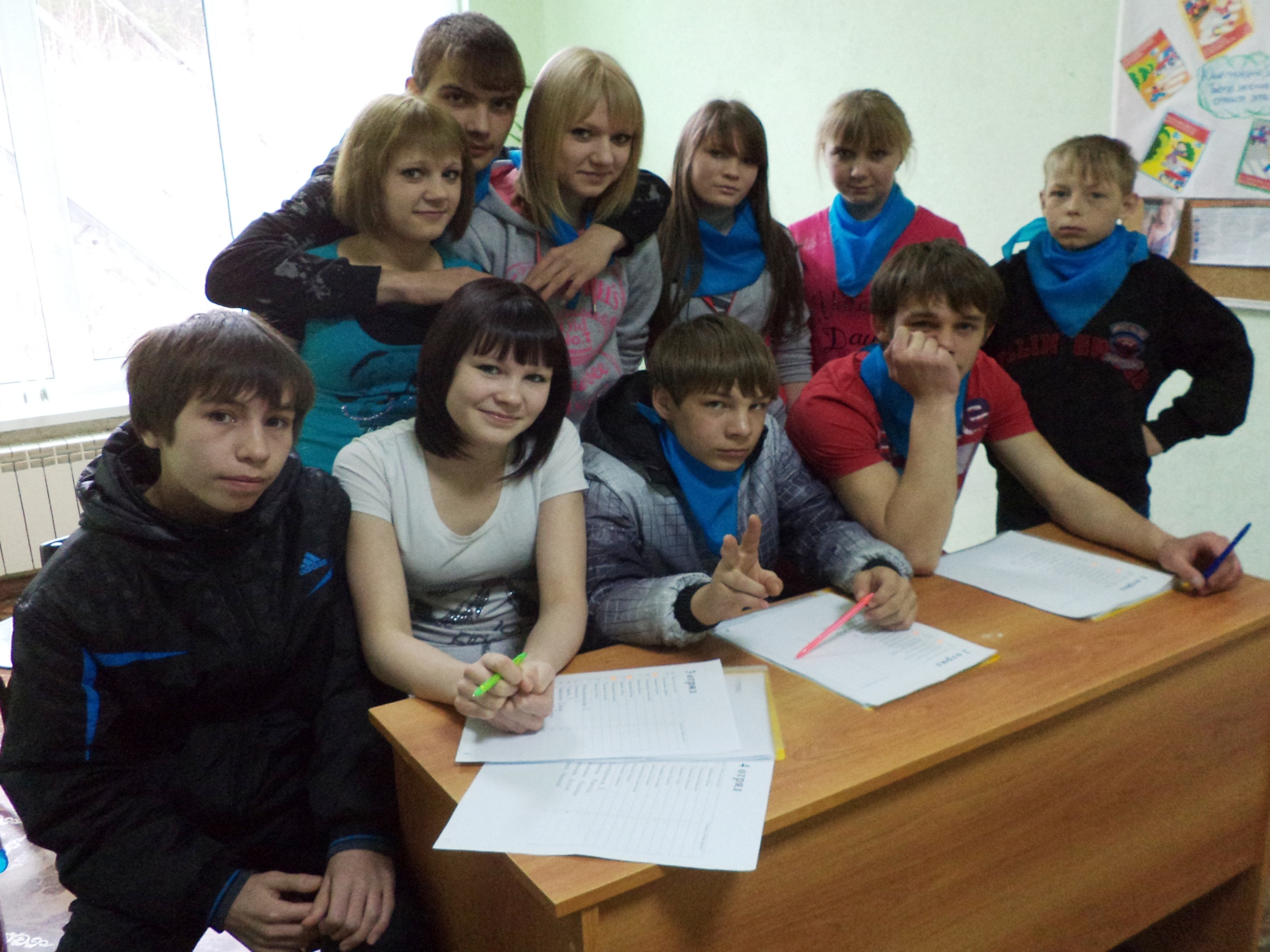 Встреча и регистрация участников сбора
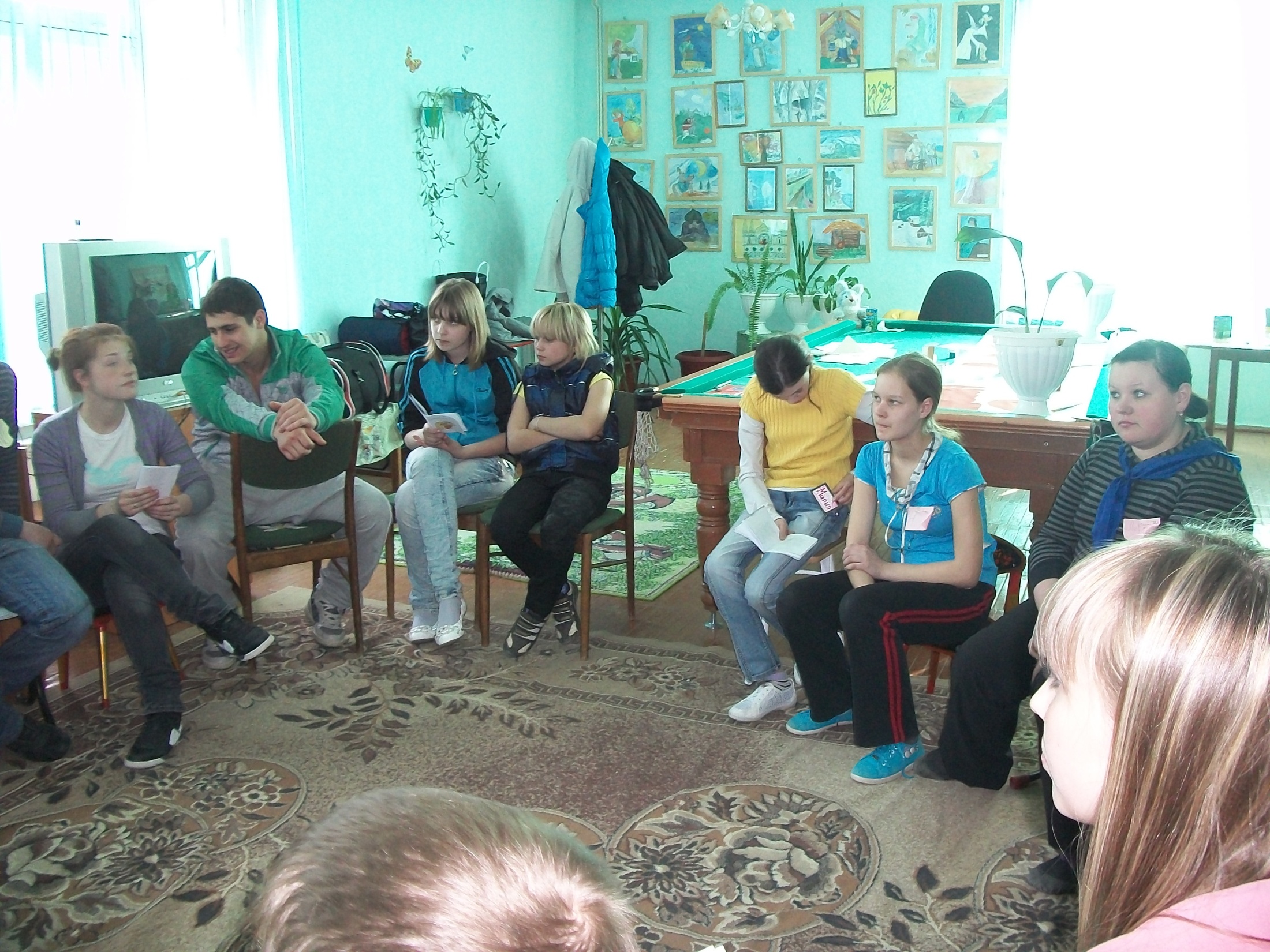 Отрядные  дела
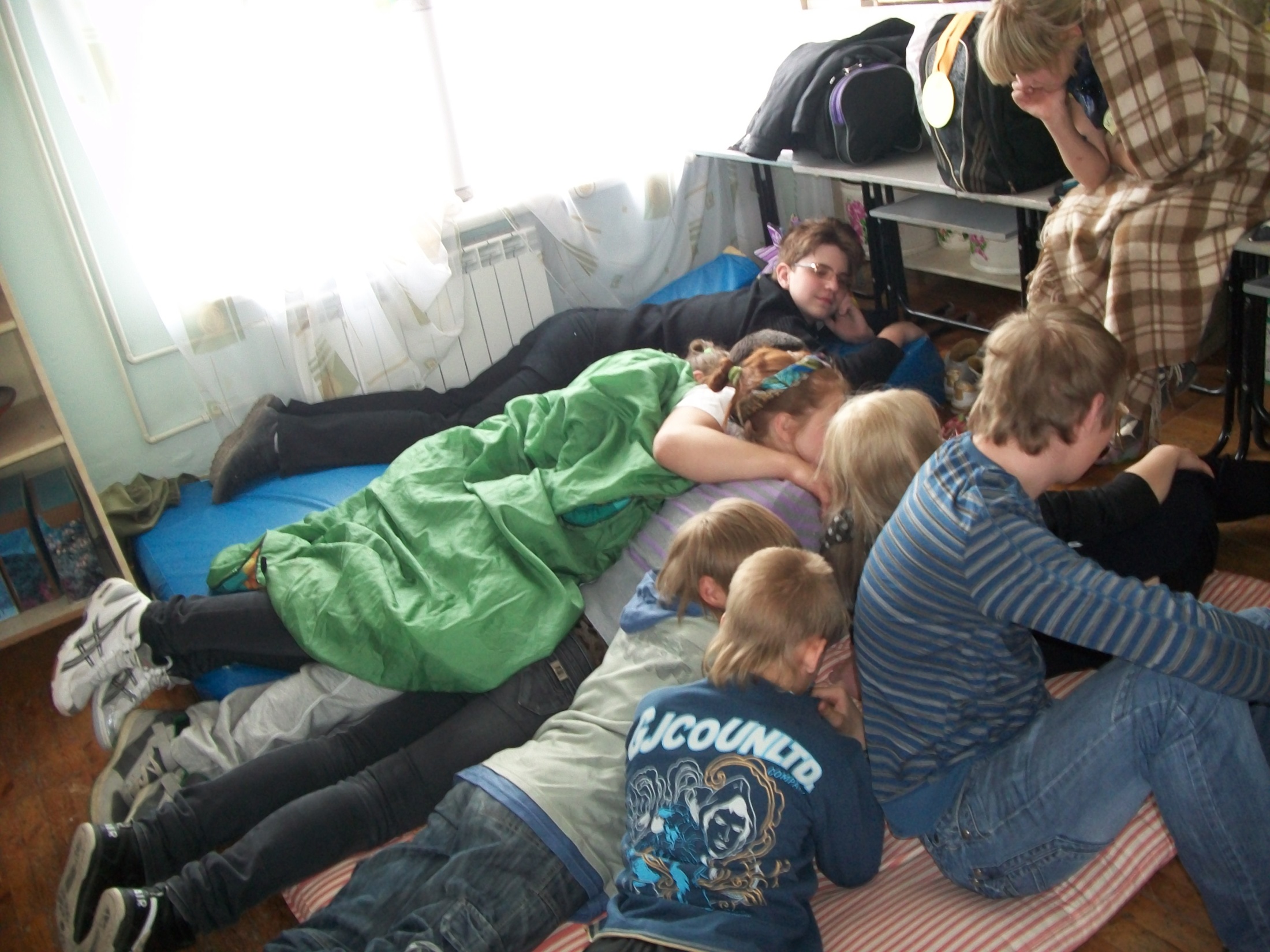 Подготовка к визитке
Визитки отрядов
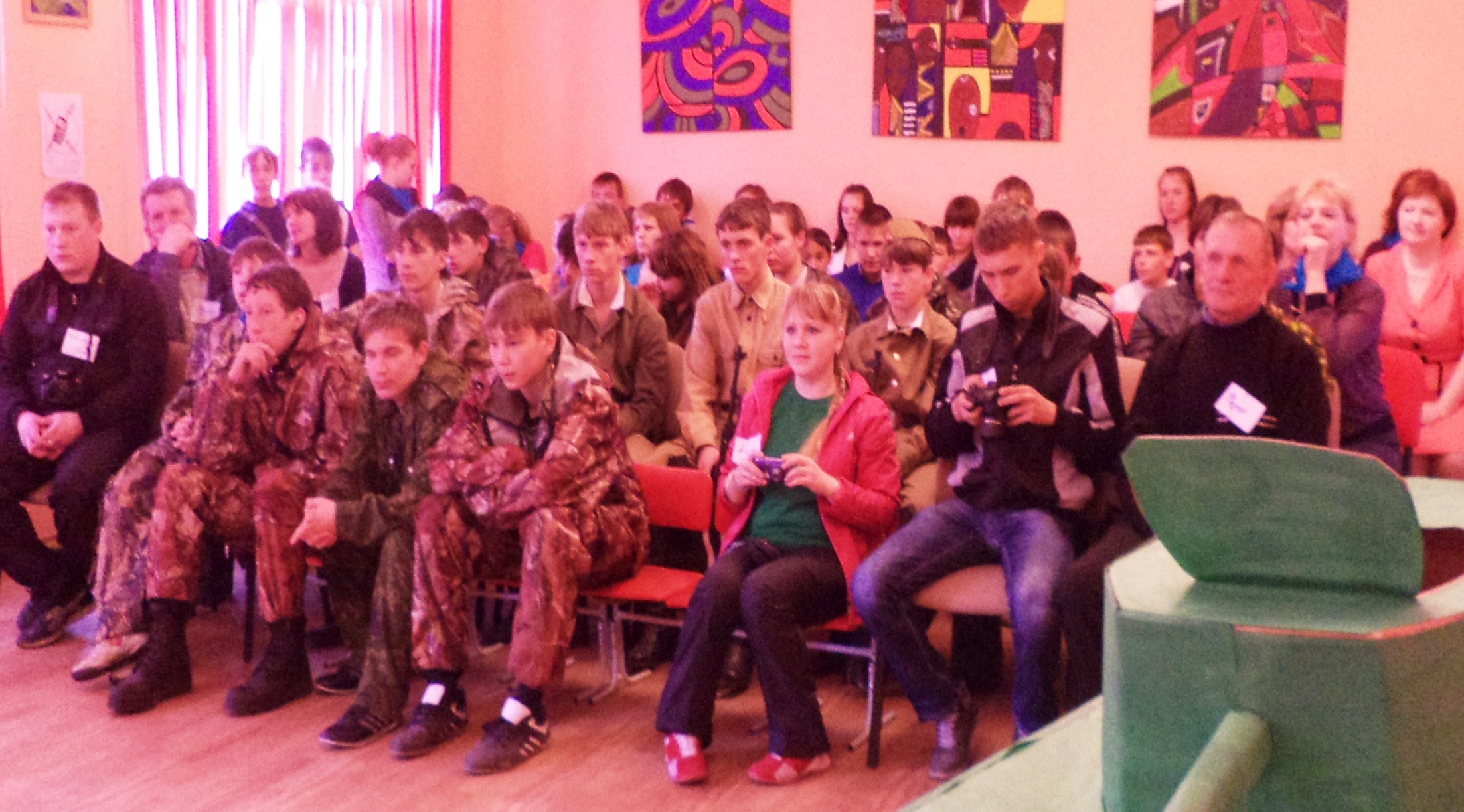 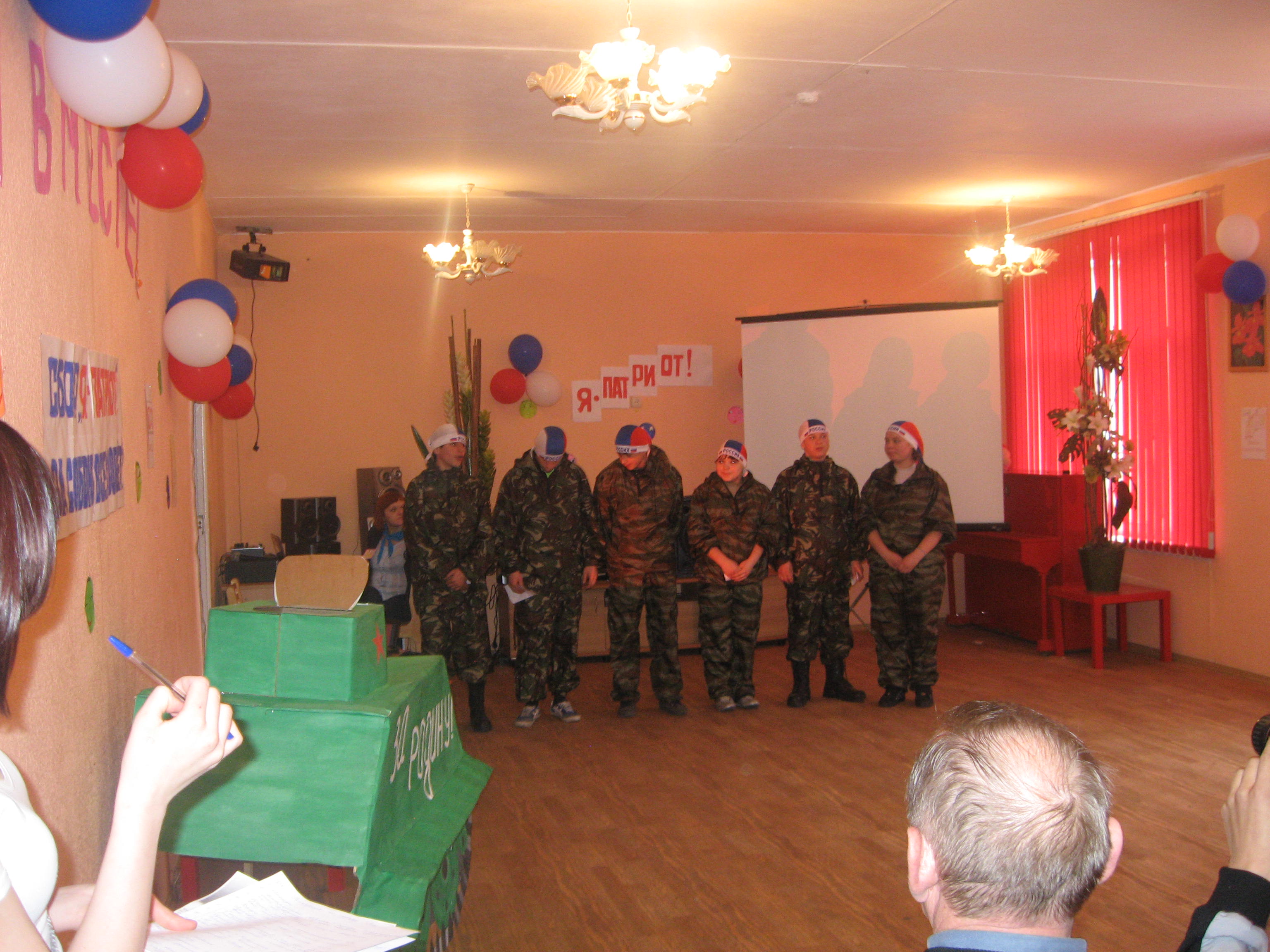 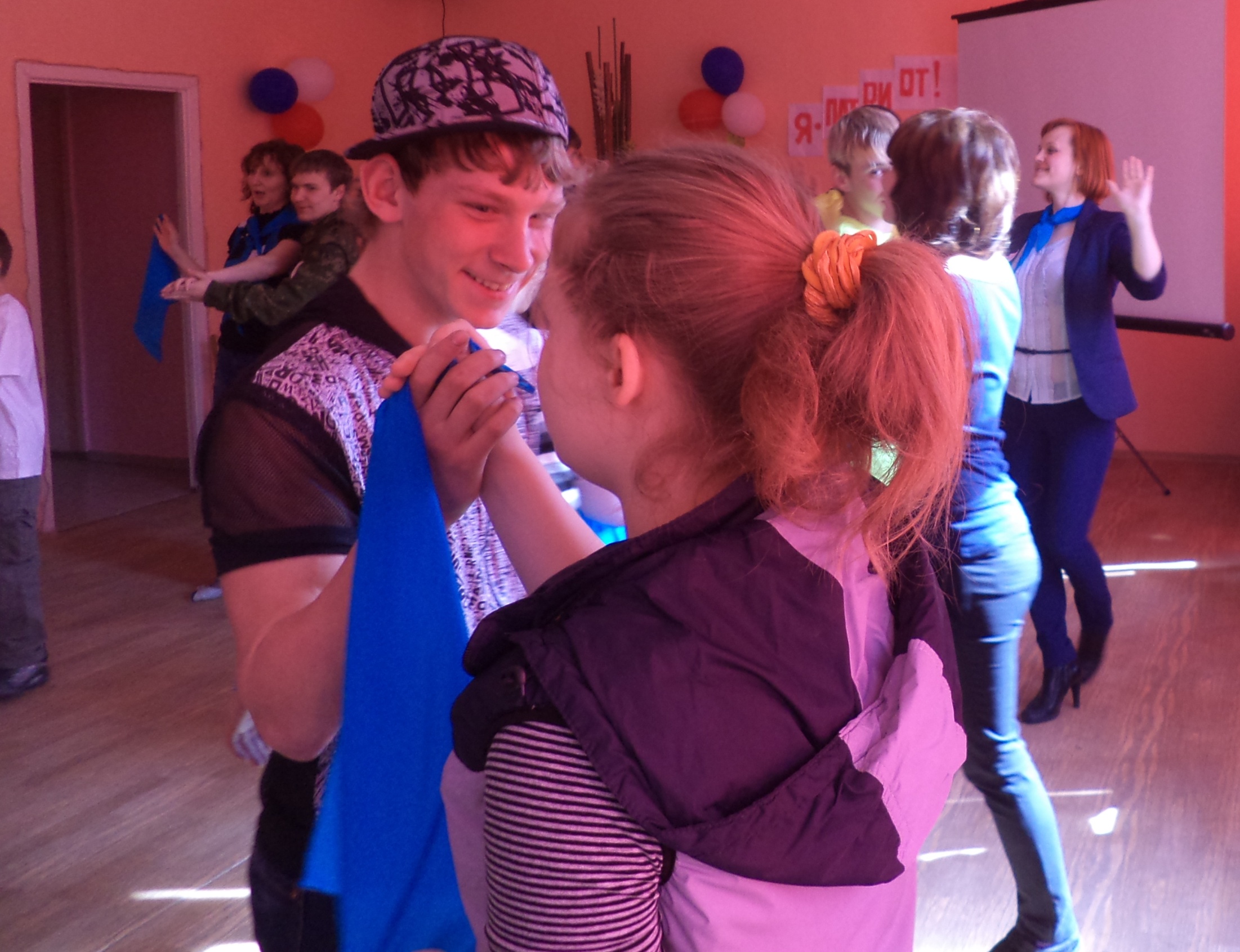 ШКОЛА ТАНЦЕВ
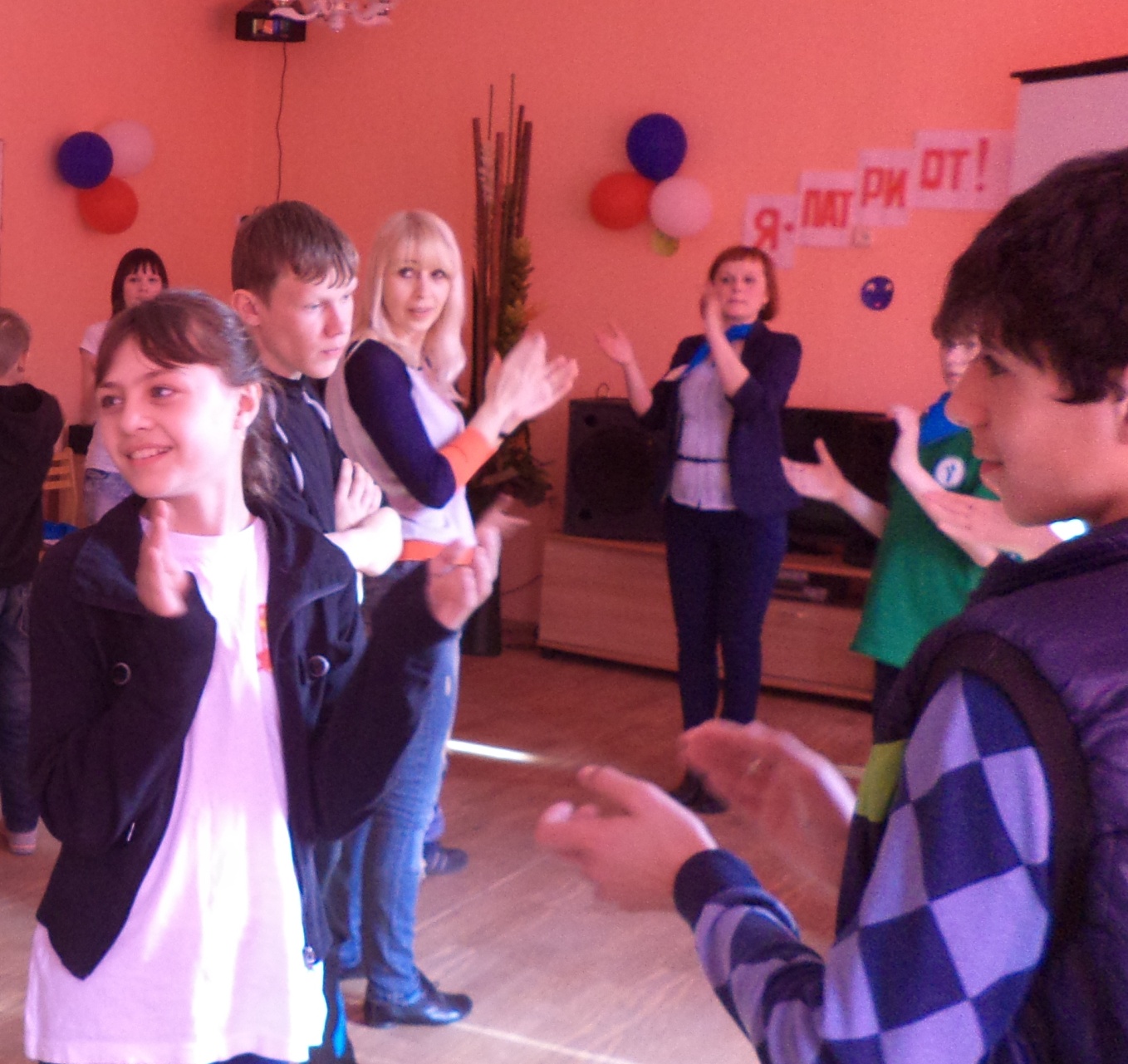 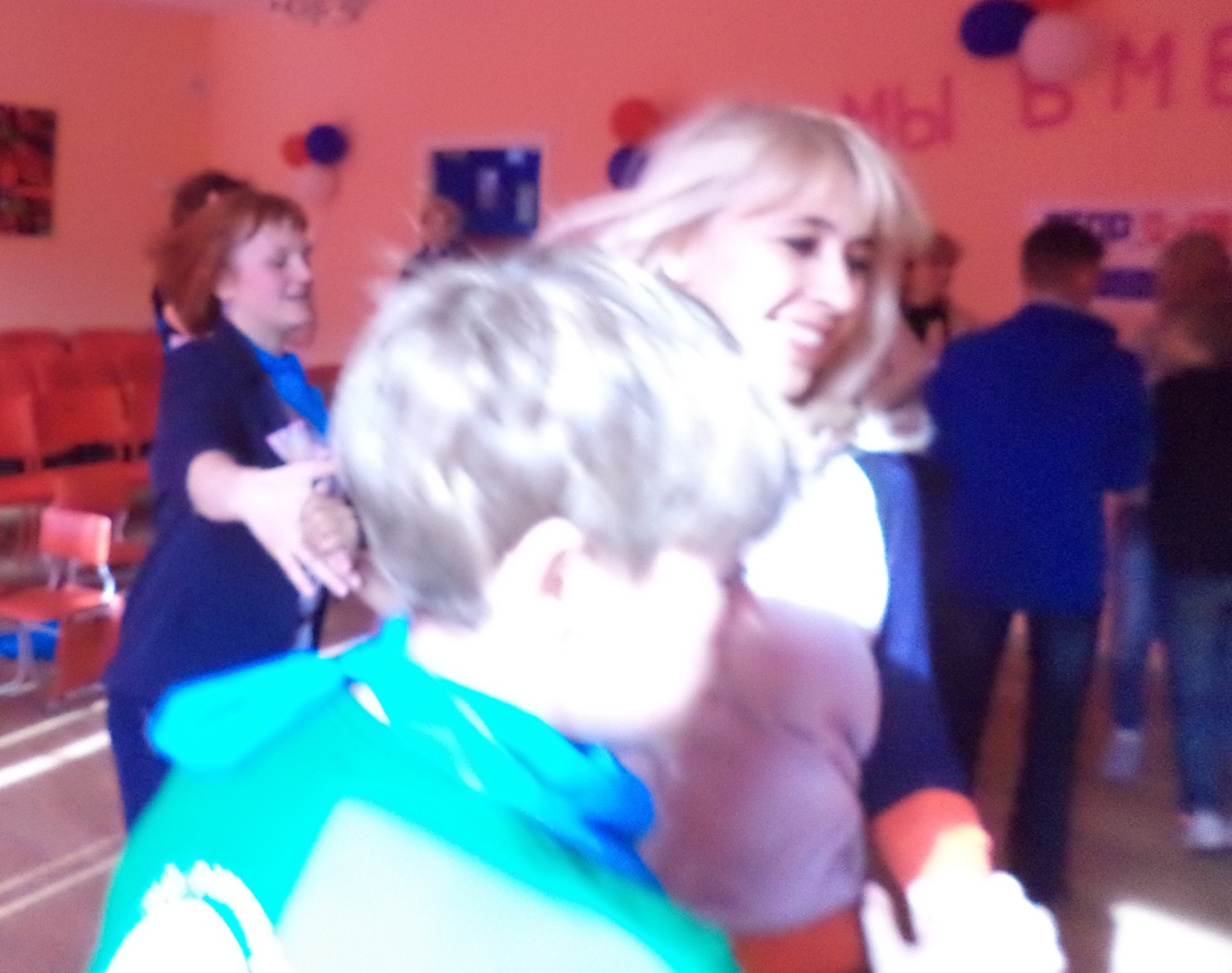 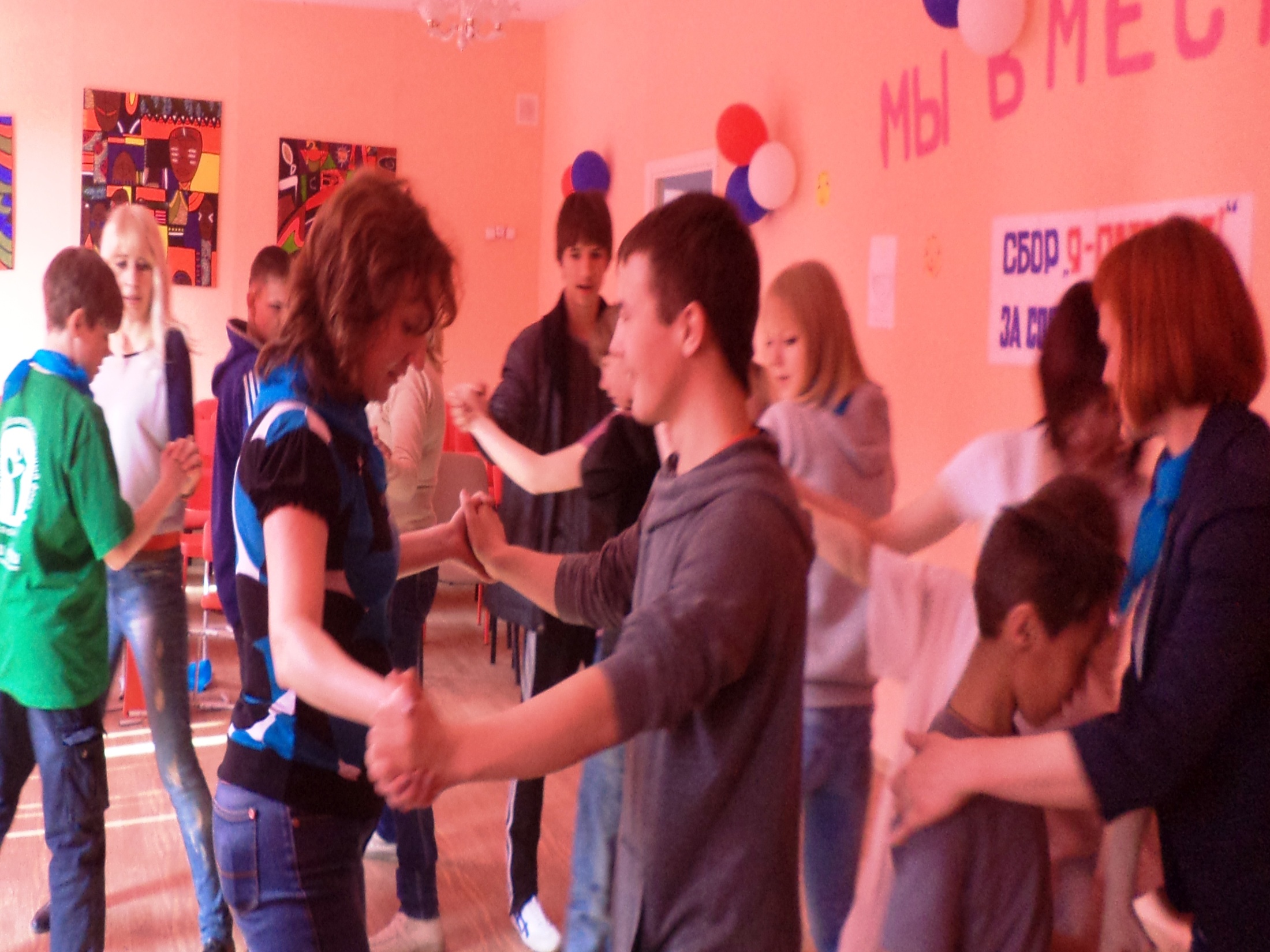 ЗАЩИТА ПРОЕКТА
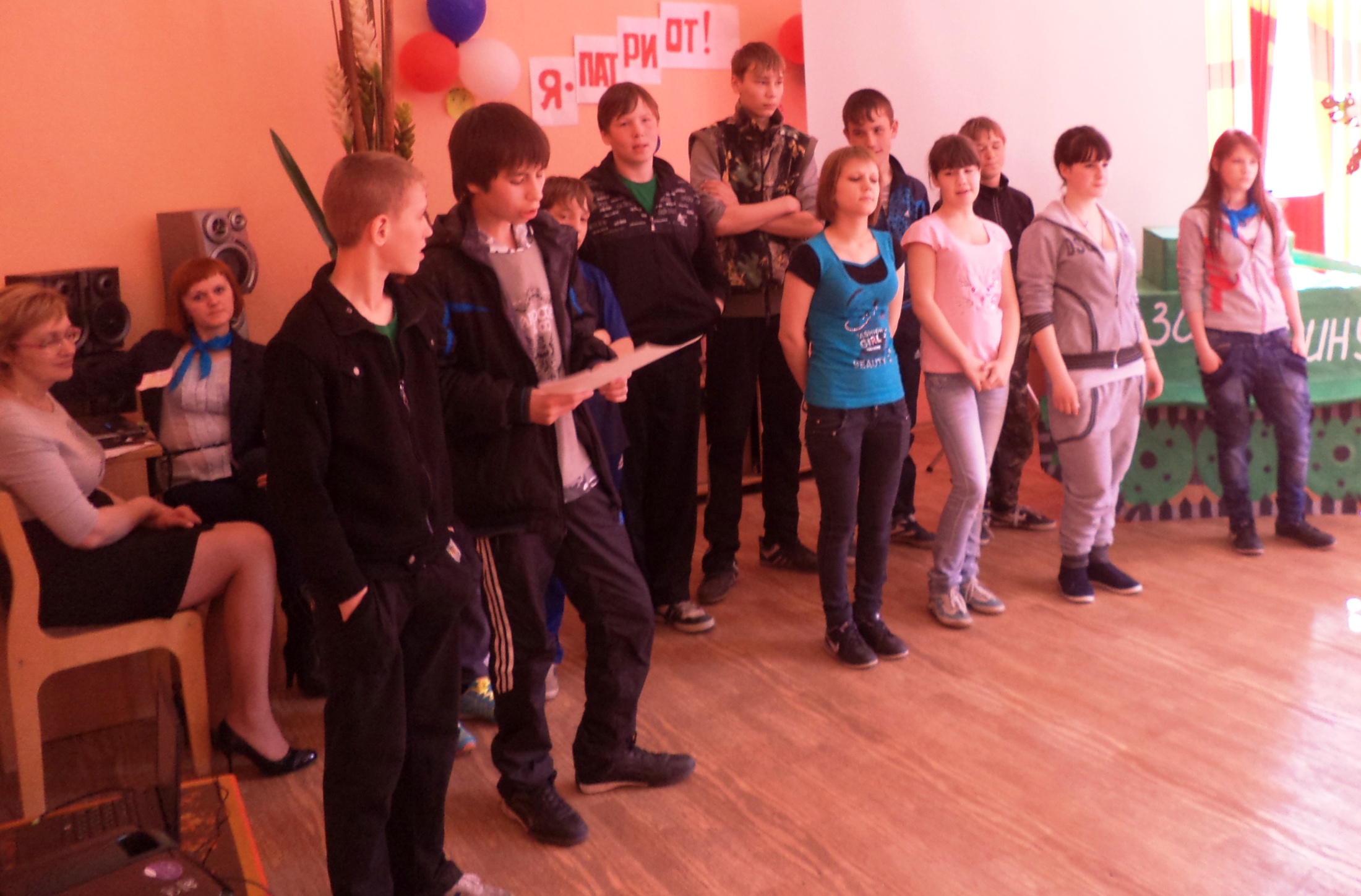 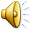 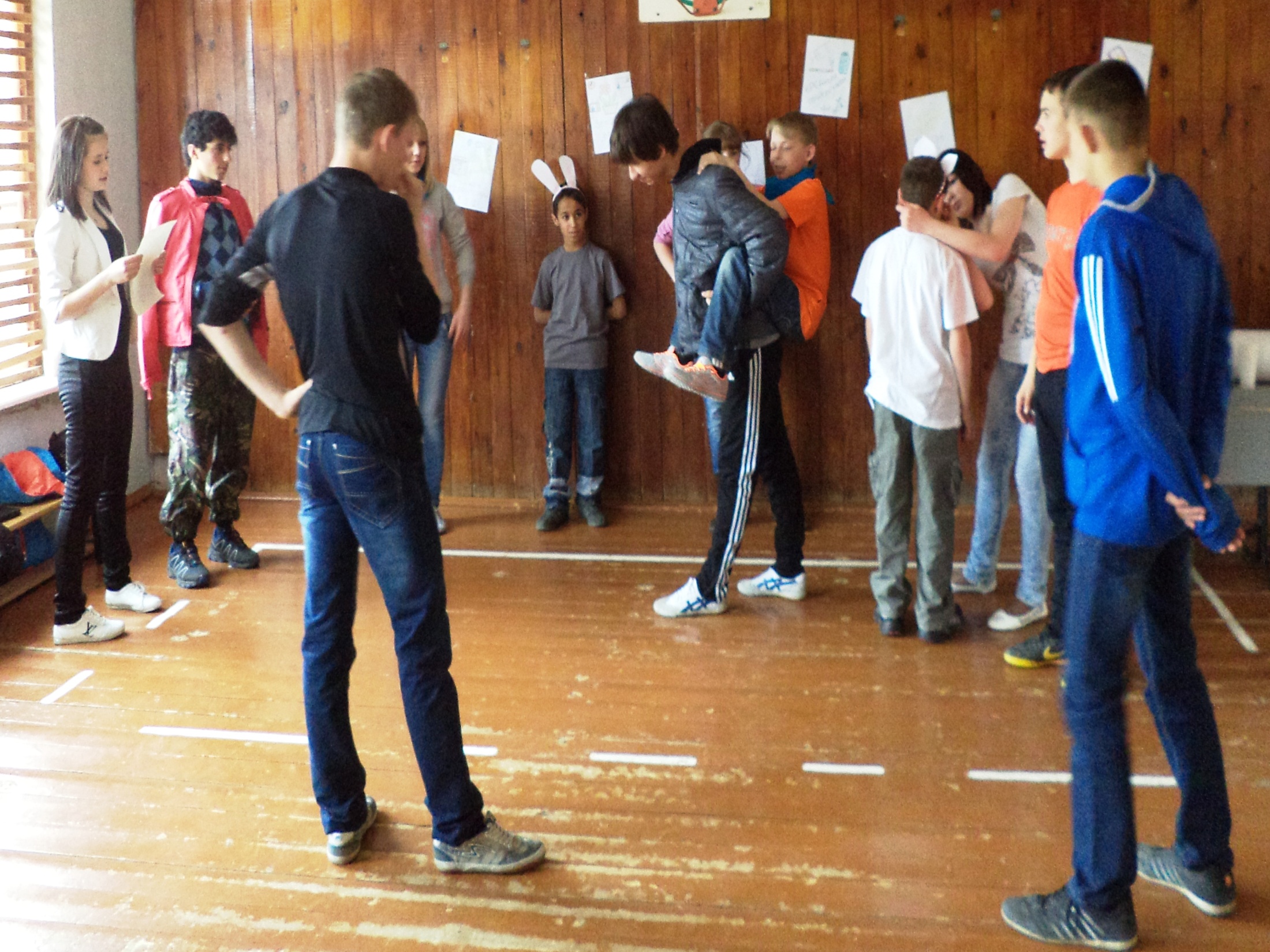 ОТРЯДНОЕ ВРЕМЯ
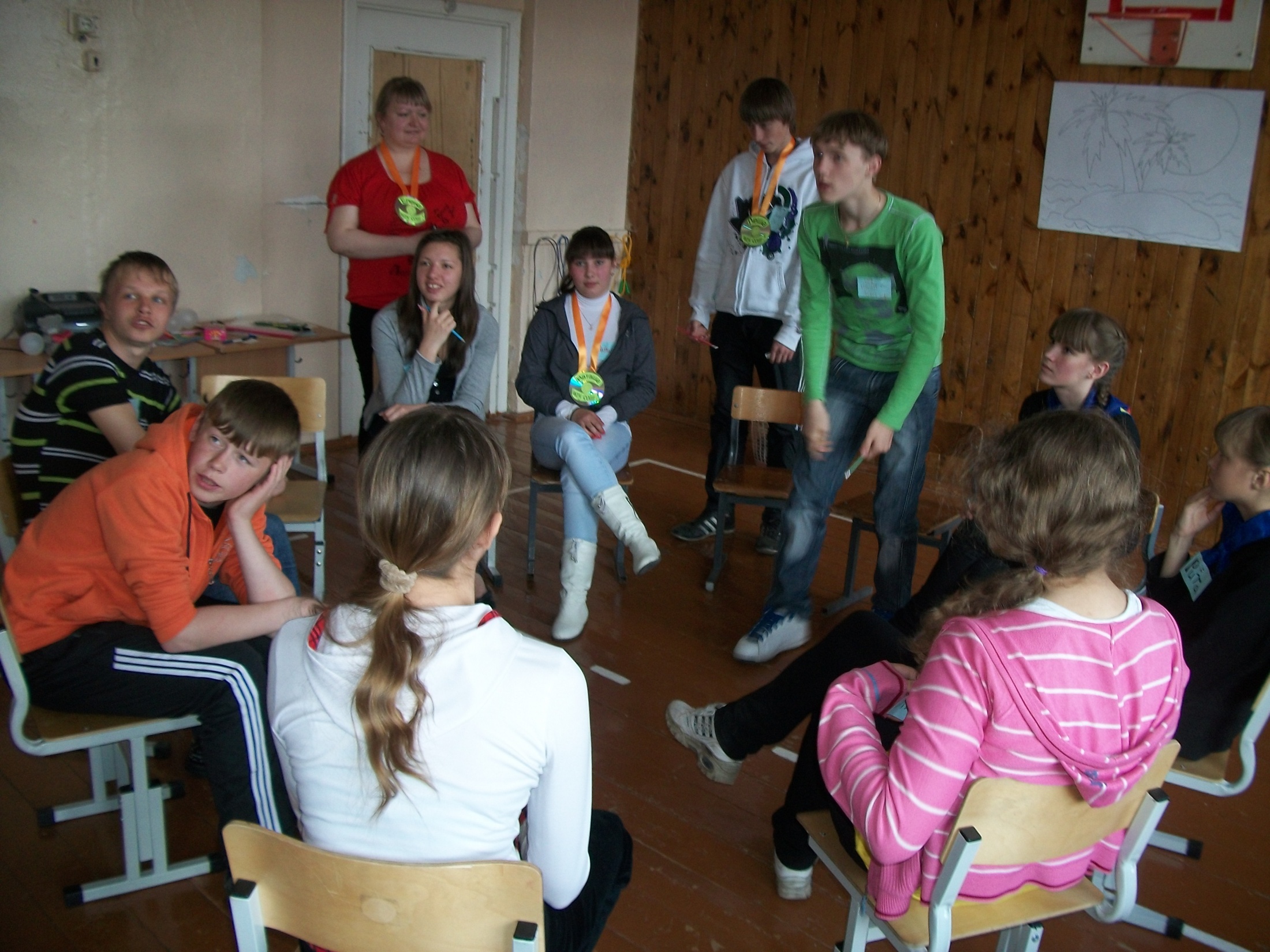 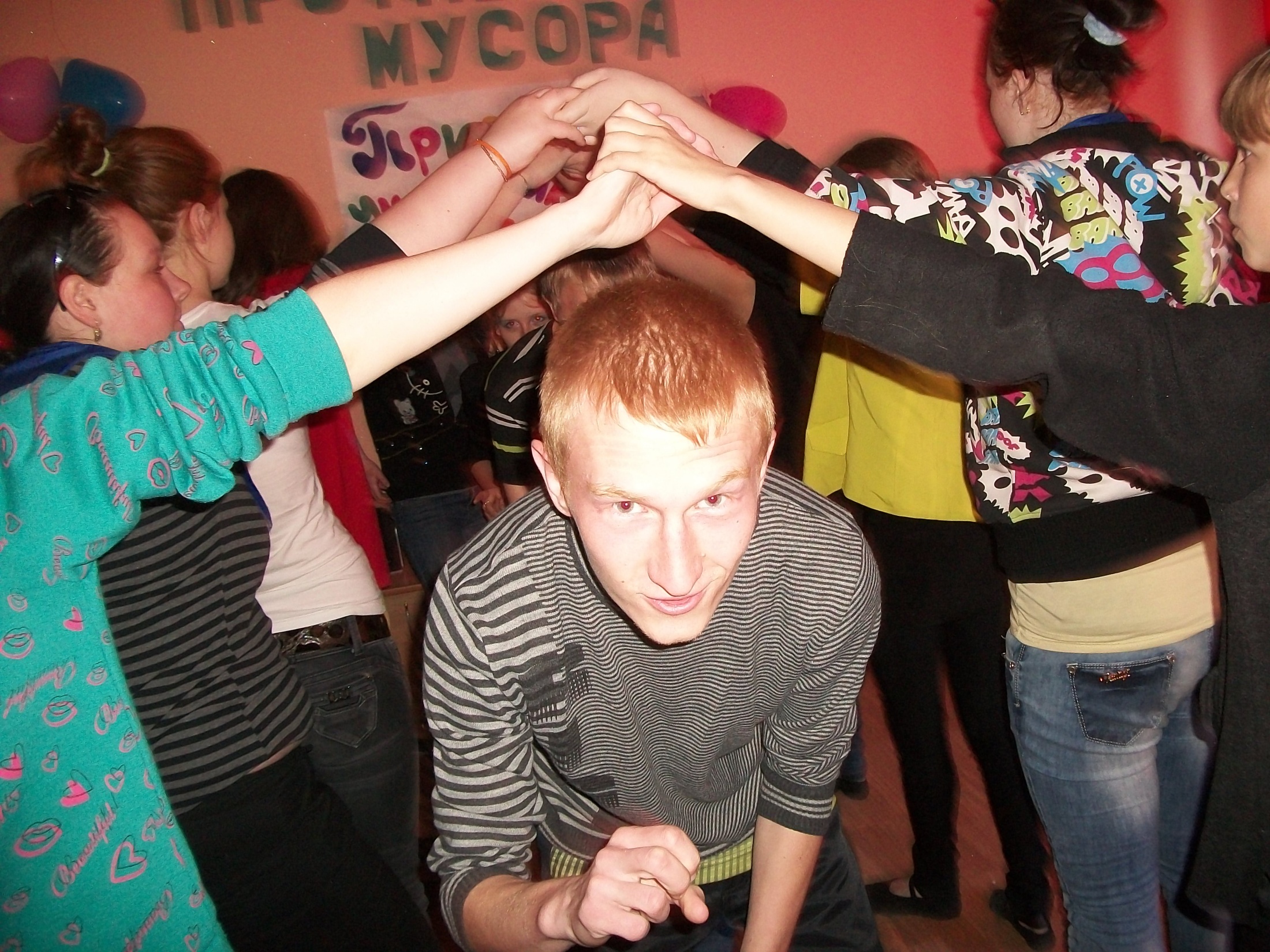 ИГРА – ПОПУТЧИК ОТЛИЧНОГО НАСТРОЕНИЯ
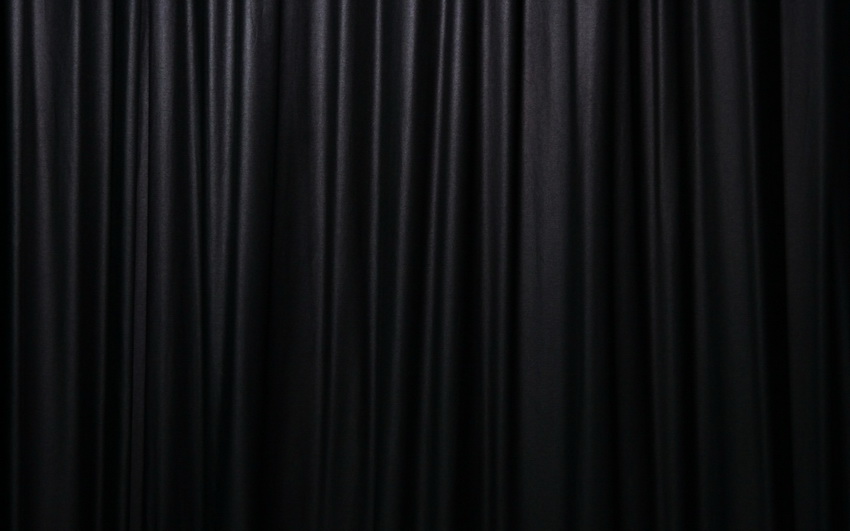 «ПОСВЯЩЕНИЕ   В   СБОРОВЦЫ»

(ЭТО   СВЯЩЕННОЕ   ТАИНСТВО)
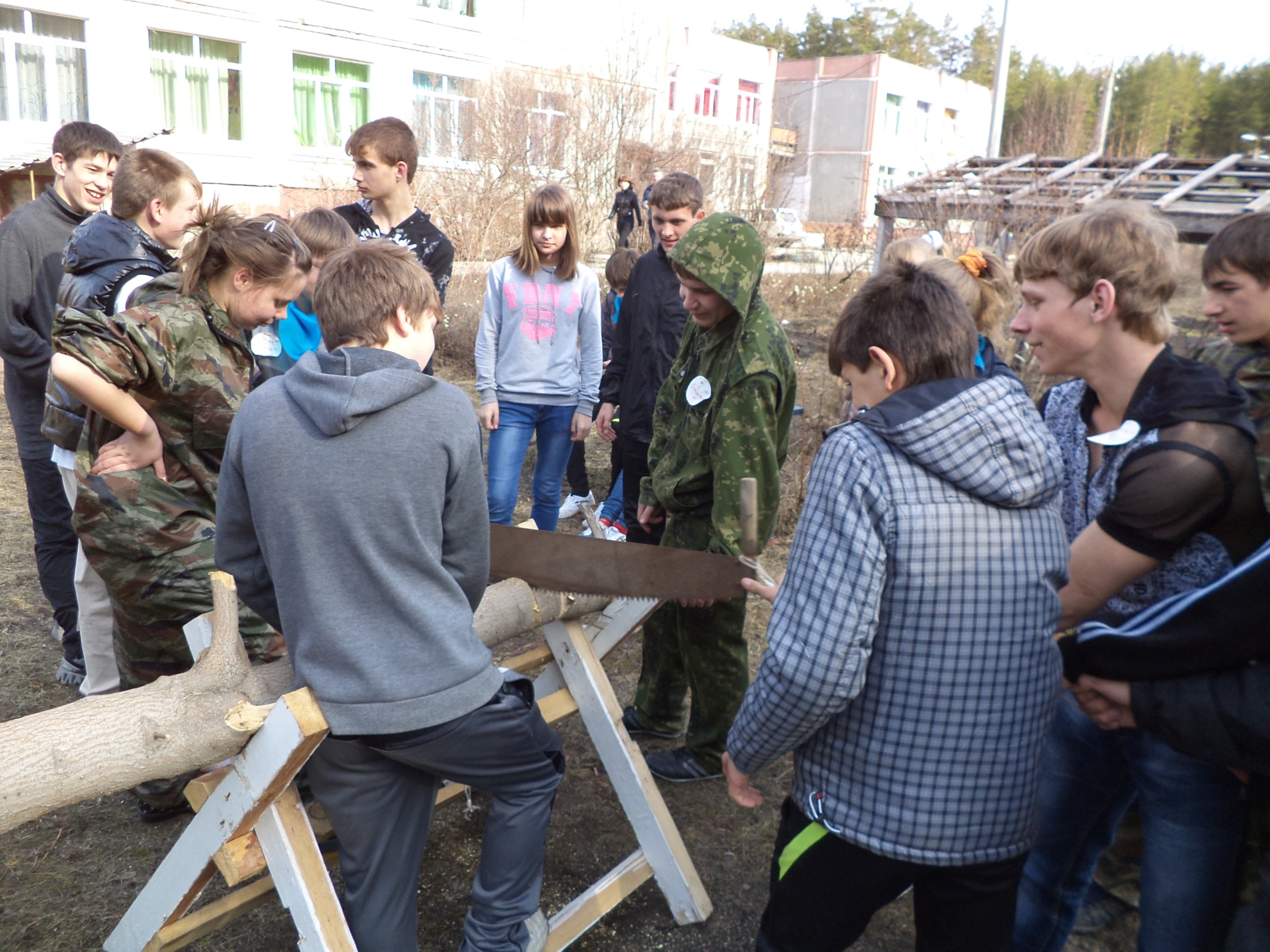 ЗАГОТОВКА ДРОВ НА ЗИМУ
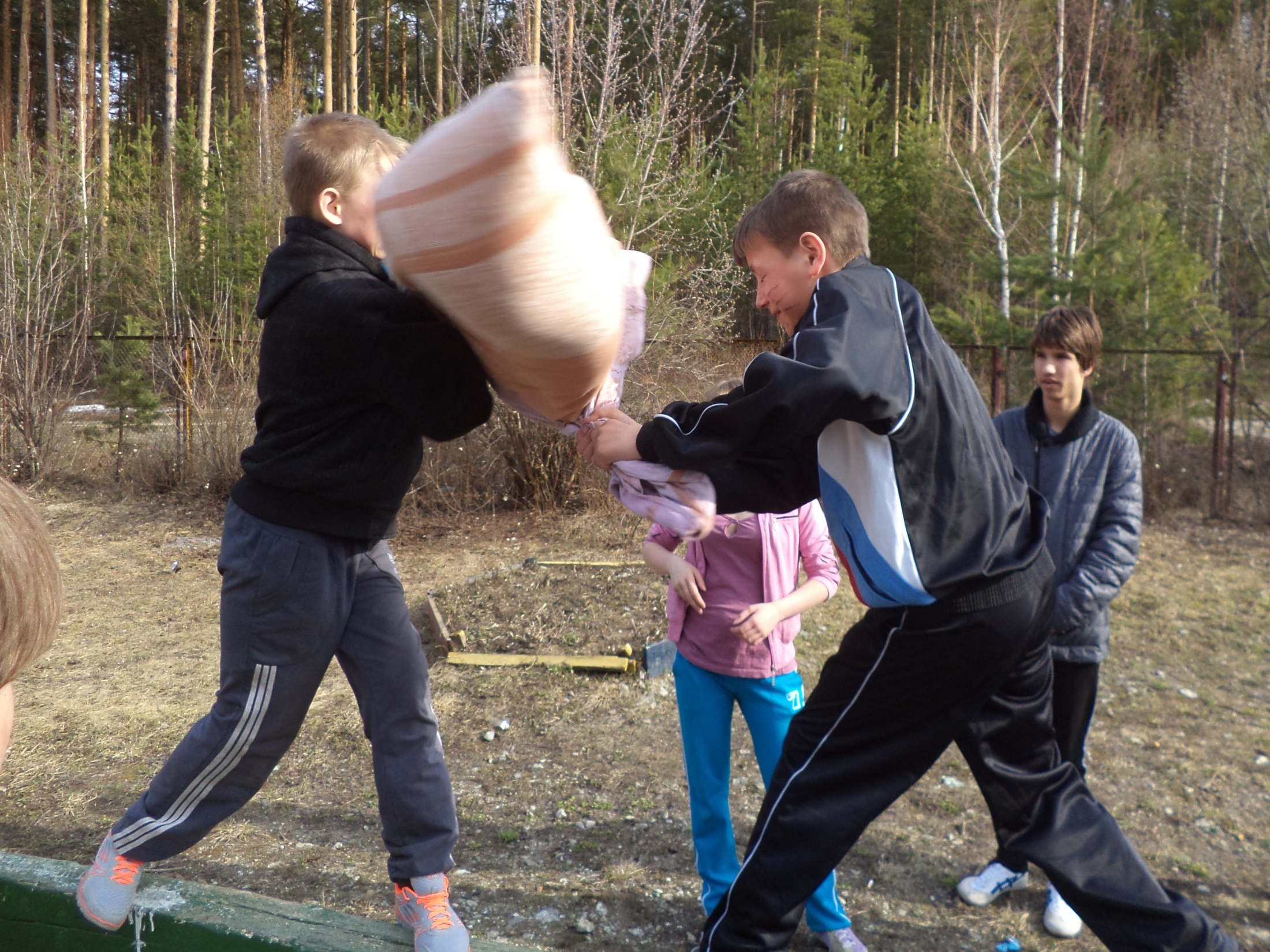 БОГАТЫРСКИЕ   ЗАСТАВЫ
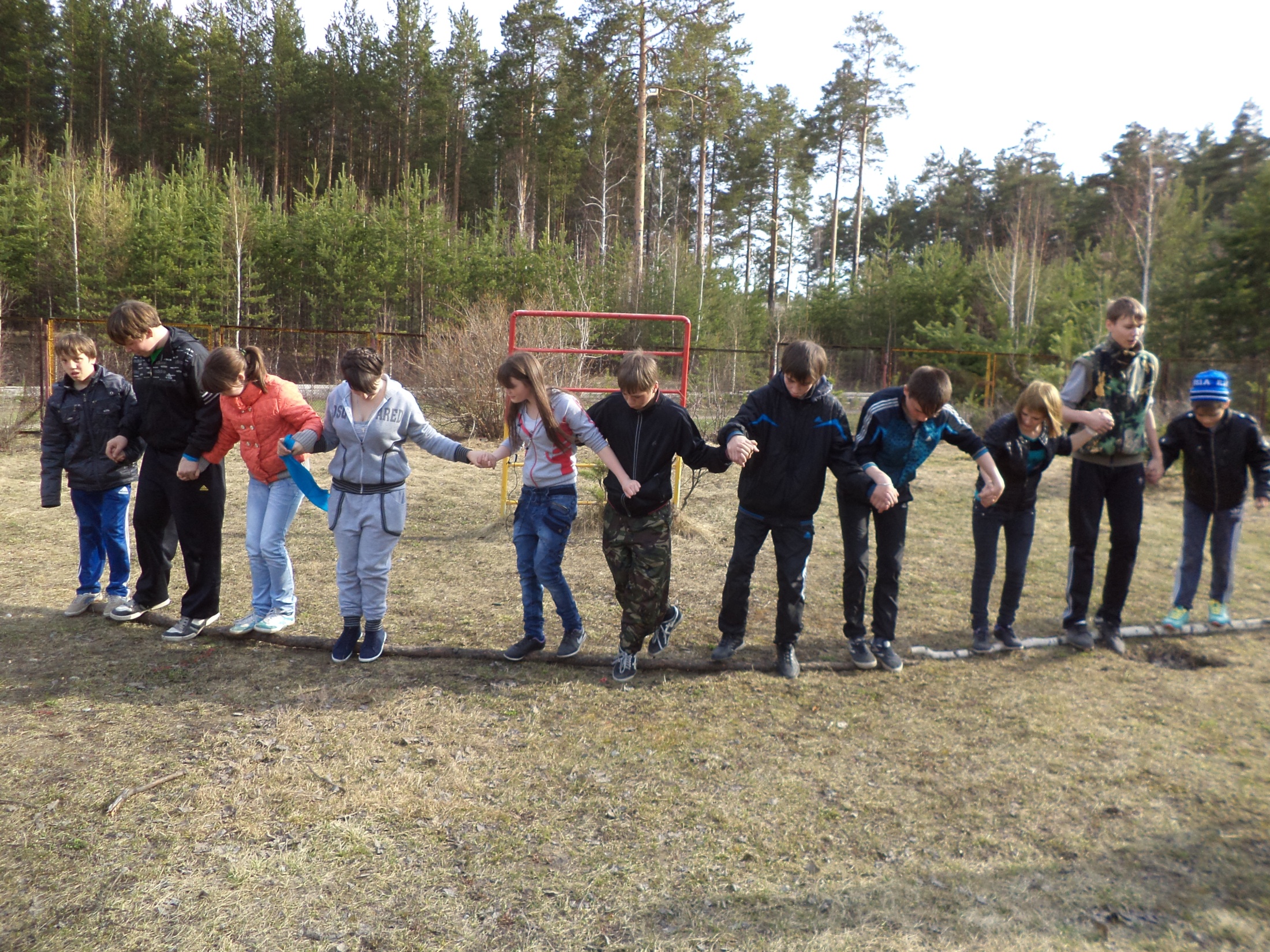 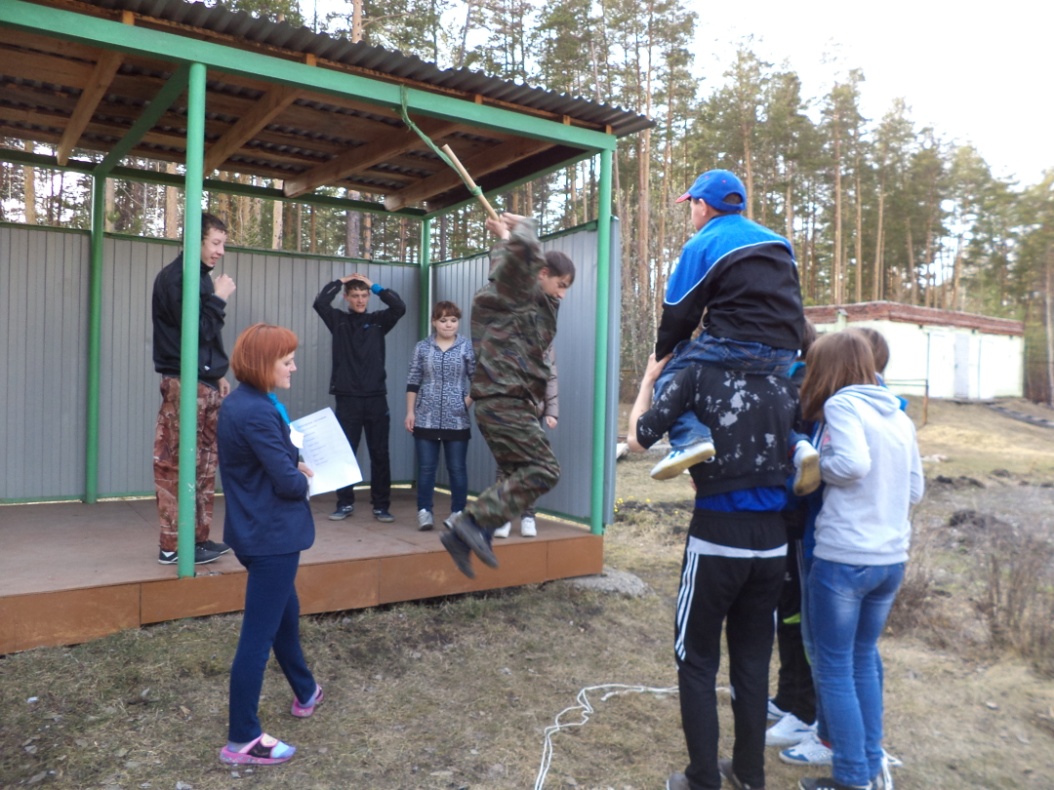 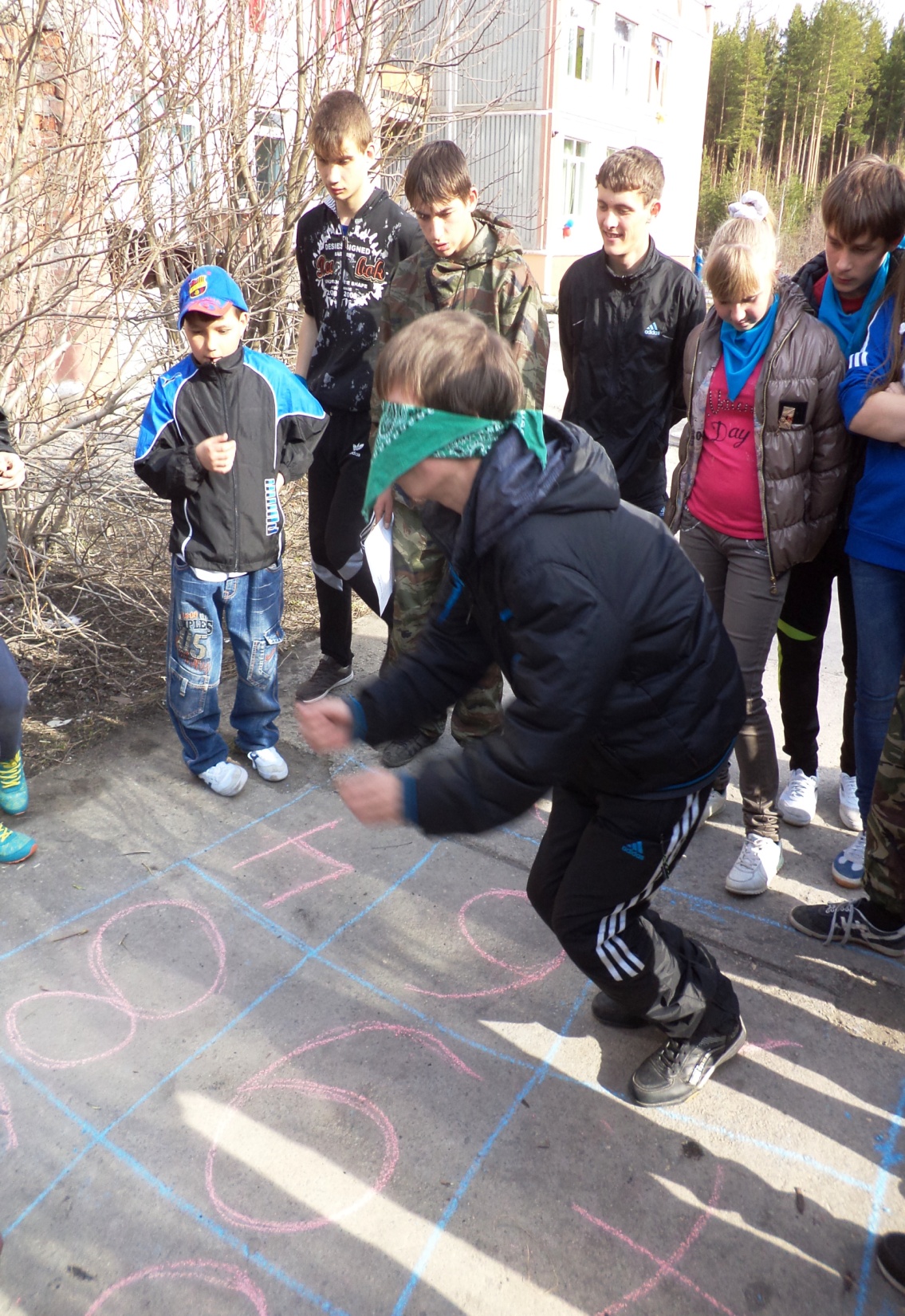 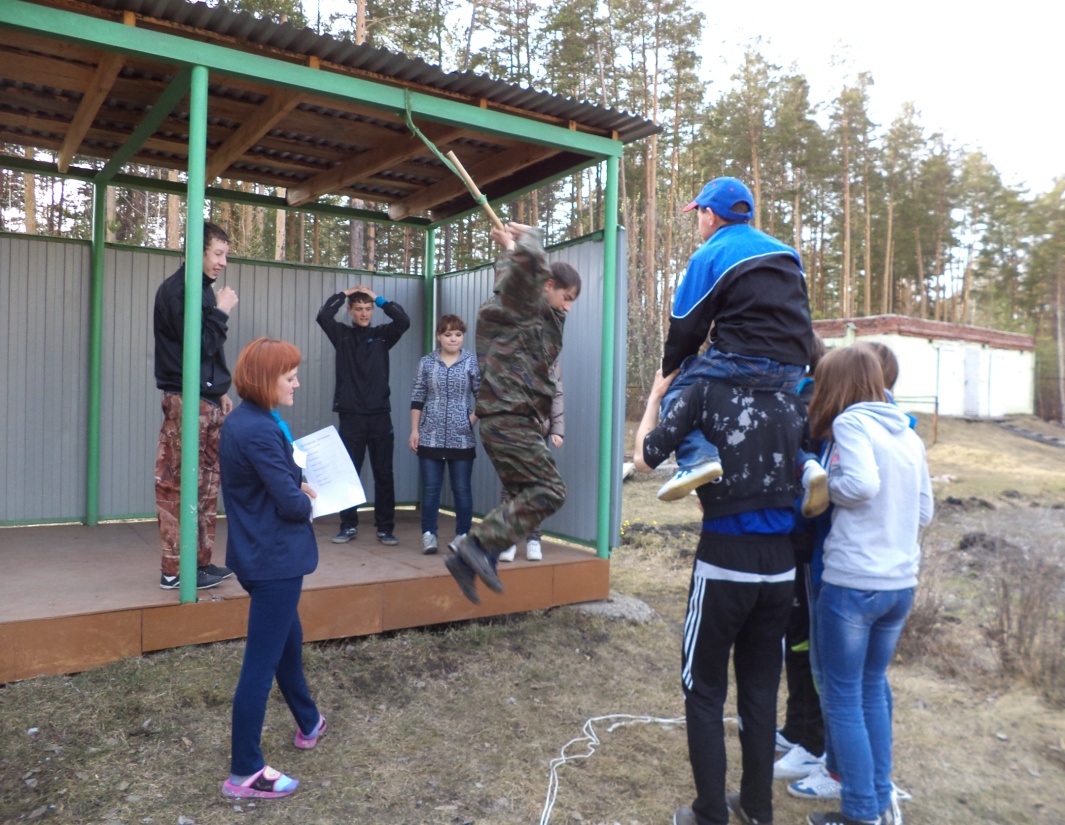 ЭКОНОМ-КЛАСС
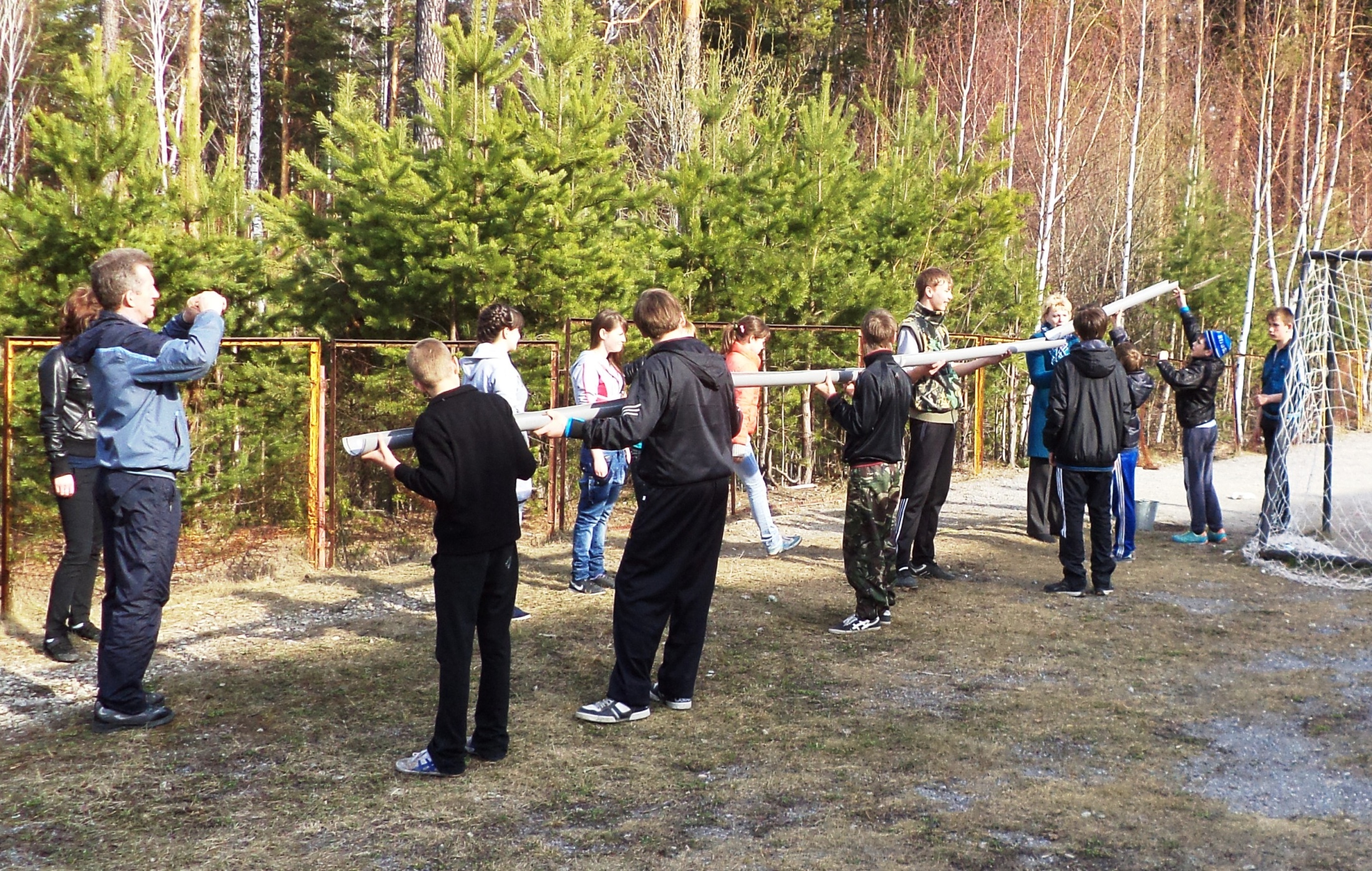 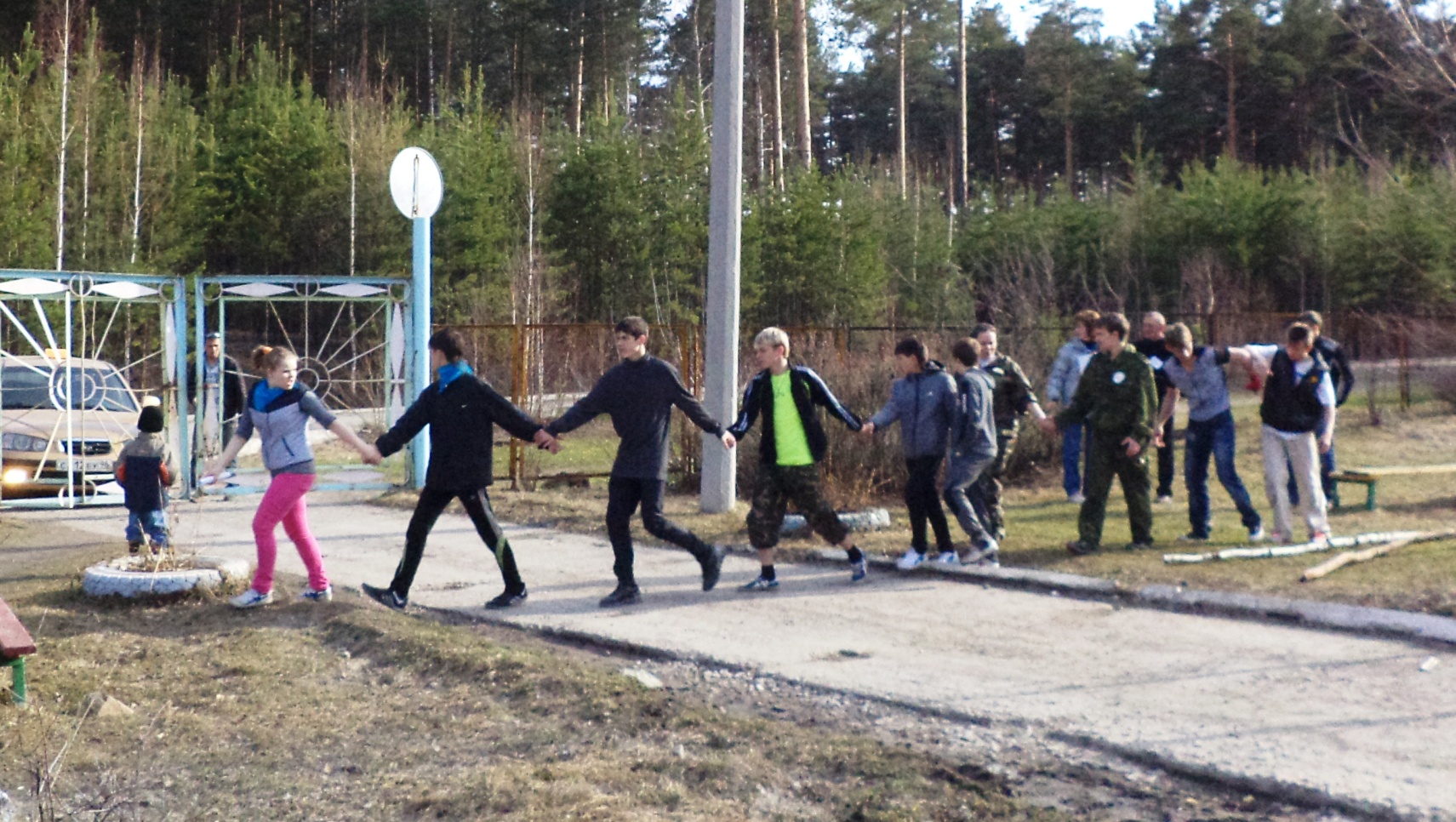 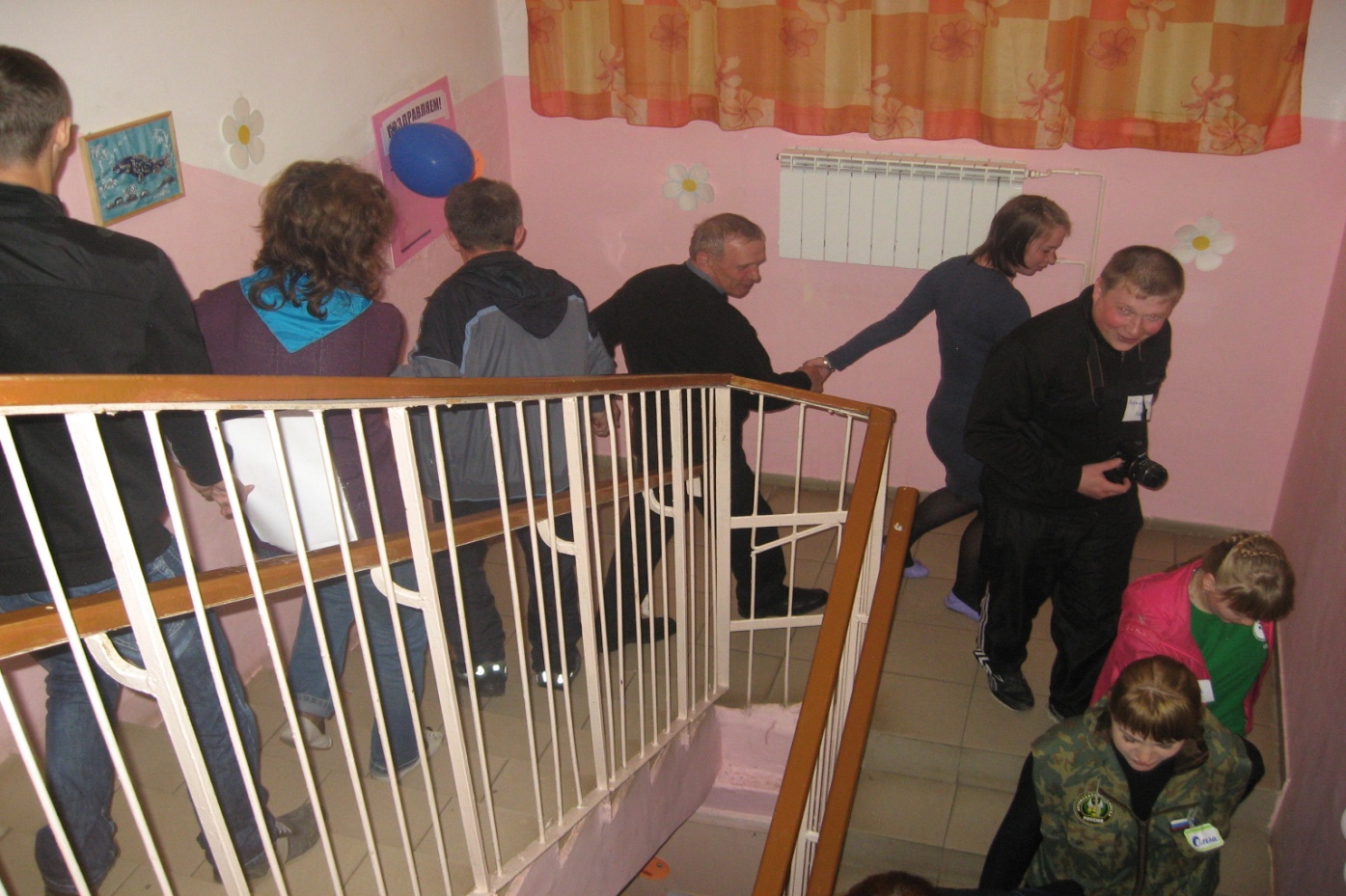 ЗАКОН ЦЕПИ ВЕЗДЕ
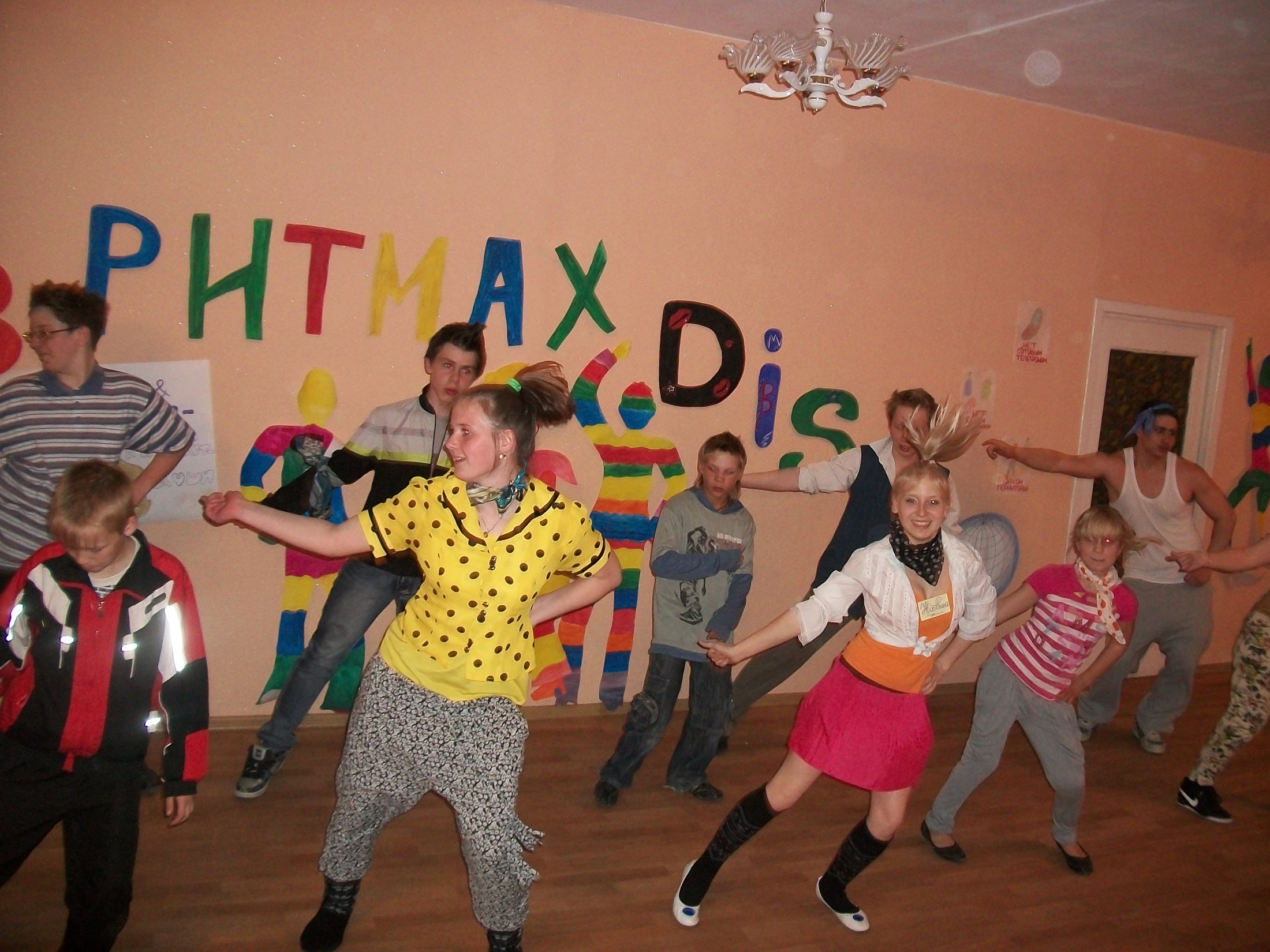 ТИНЕЙДЖЕР  «В РИТМАХ ДИСКО»
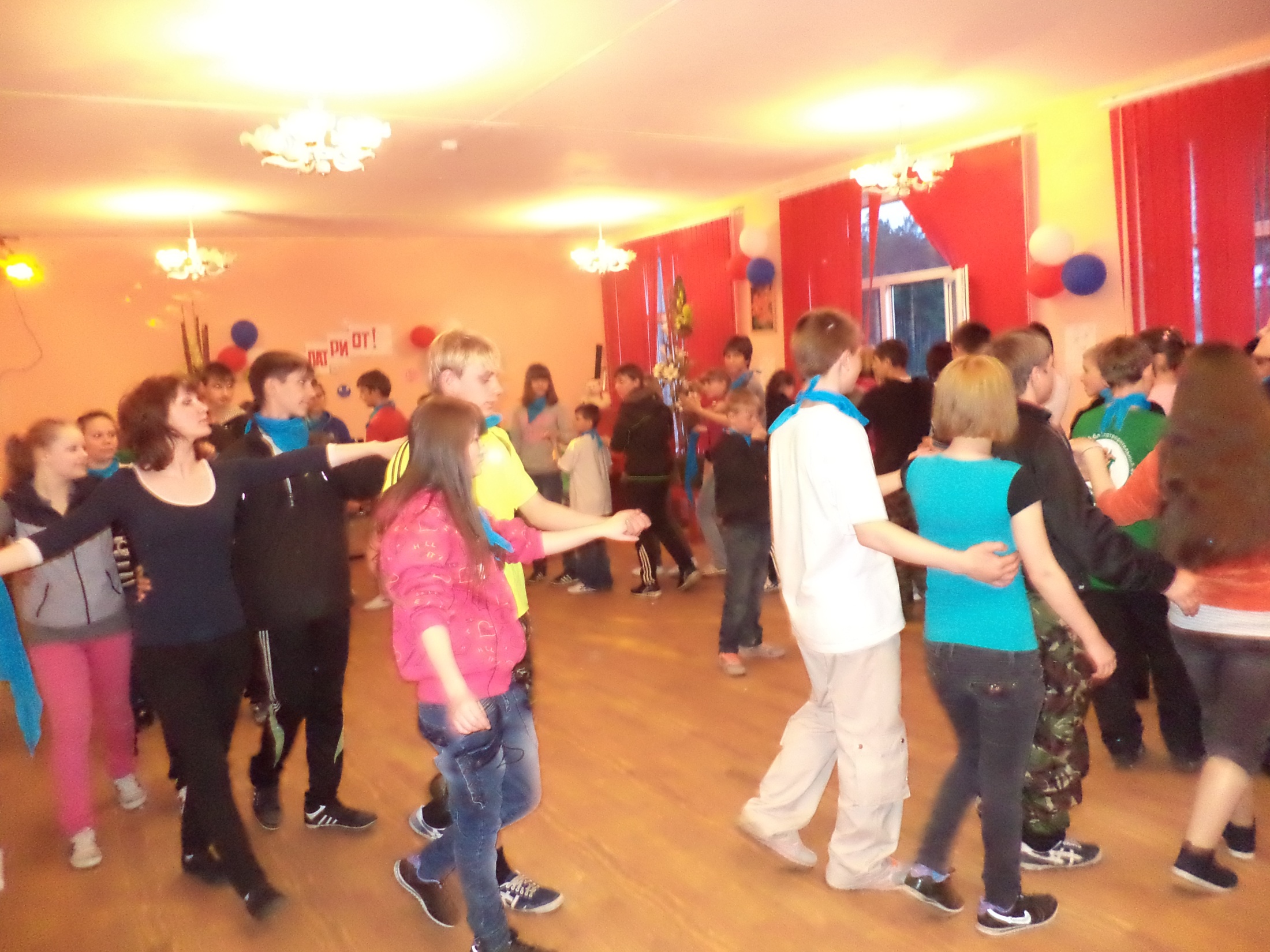 ДОЛГОЖДАННЫЙ 
ВЕЧЕР ТАНЦЕВ
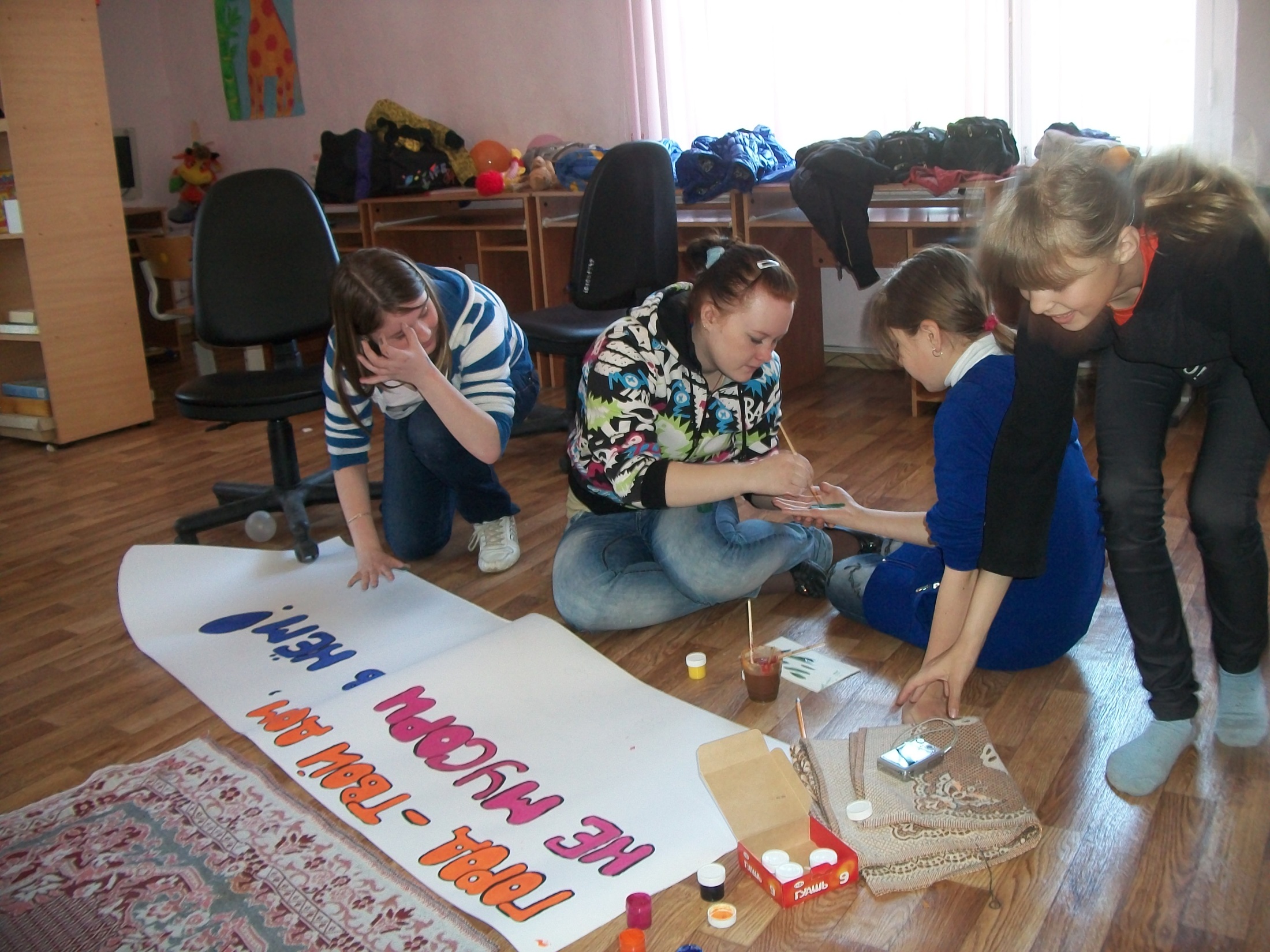 ПОДГОТОВКА К СОЦИАЛЬНОЙ АКЦИИ
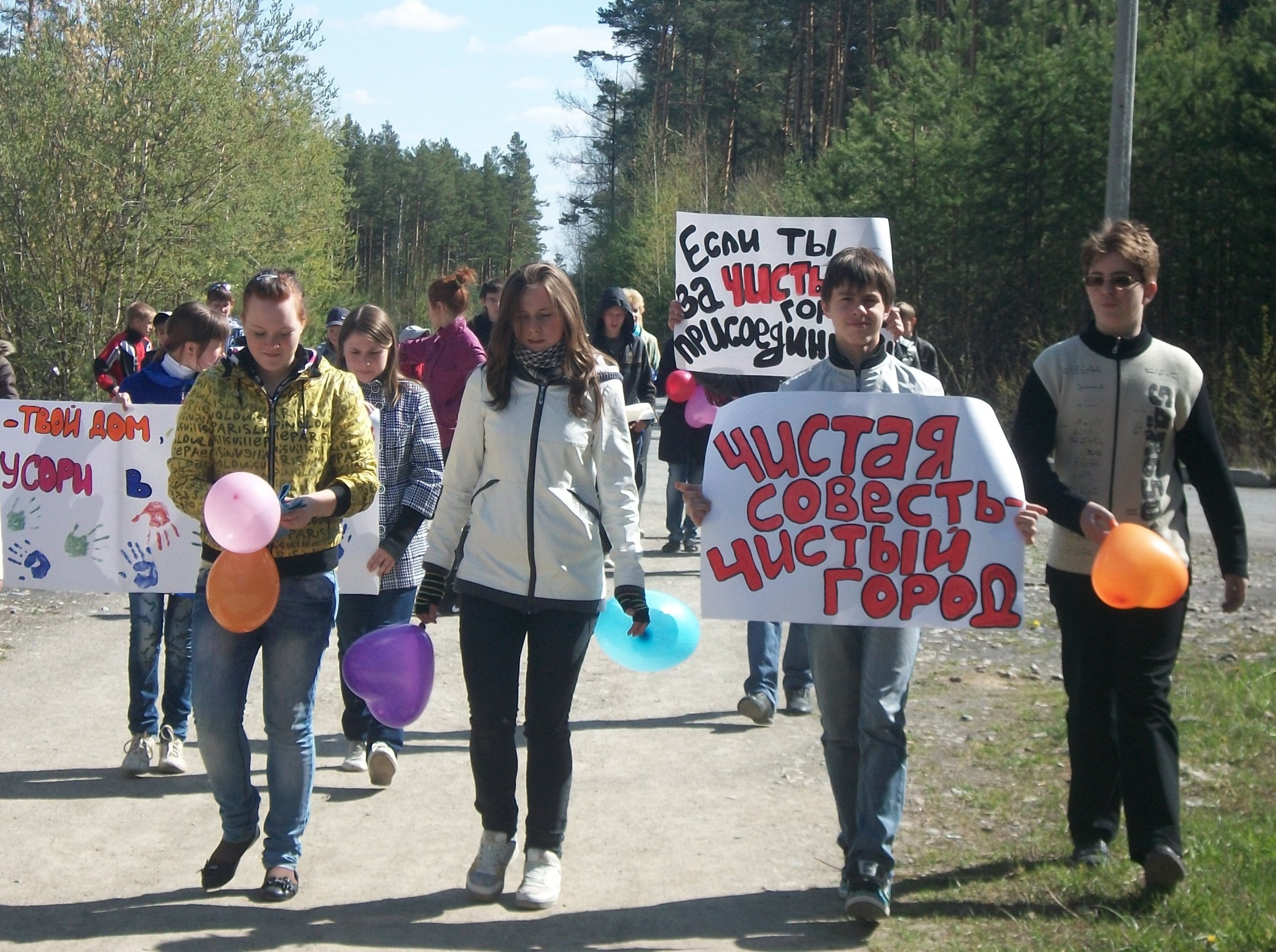 СОЦИАЛЬНАЯ АКЦИЯ 
«РЕЖ ПРОТИВ МУСОРА»
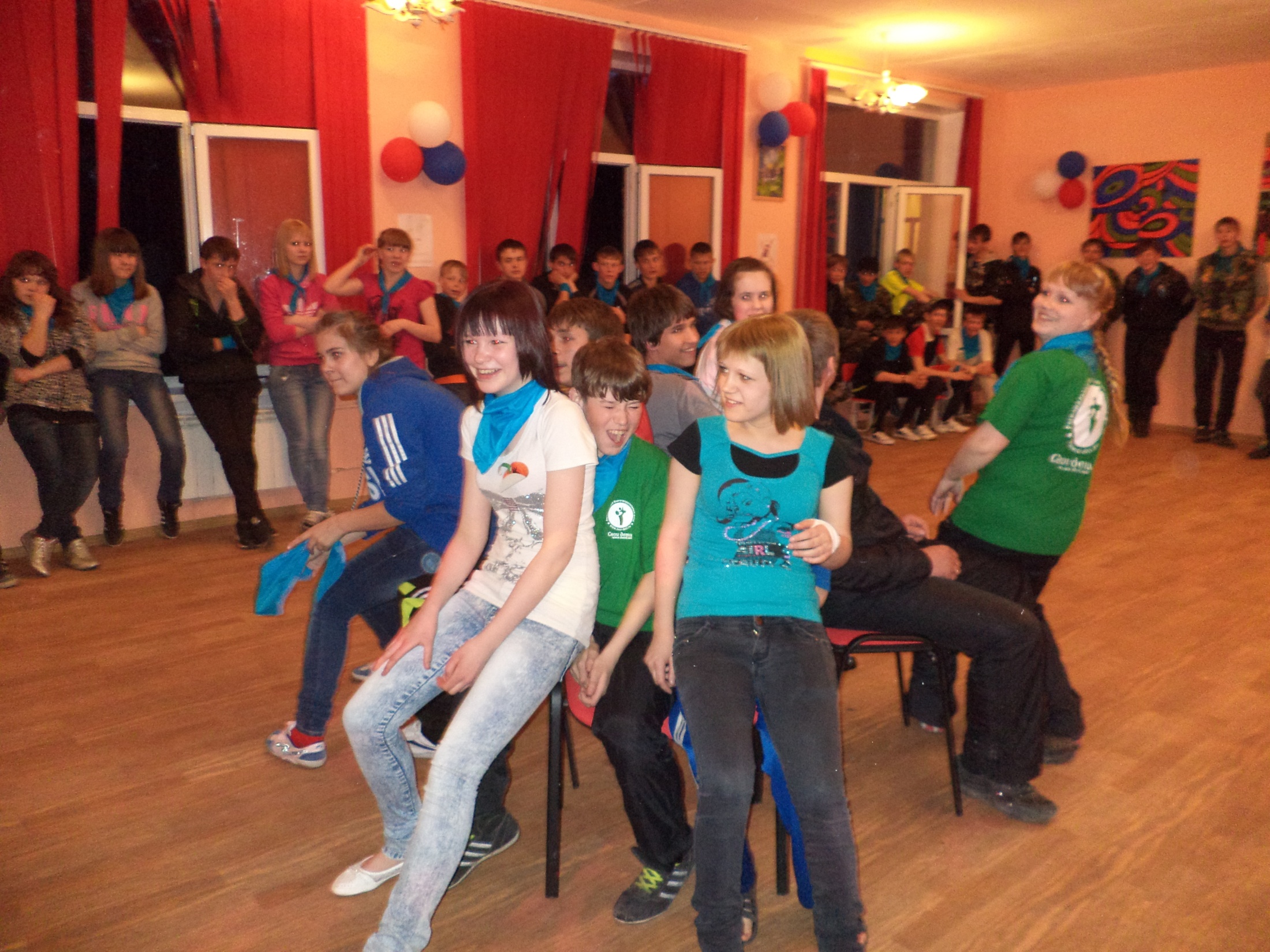 КОНКУРС «МИСТЕР И МИССИС СБОРА»
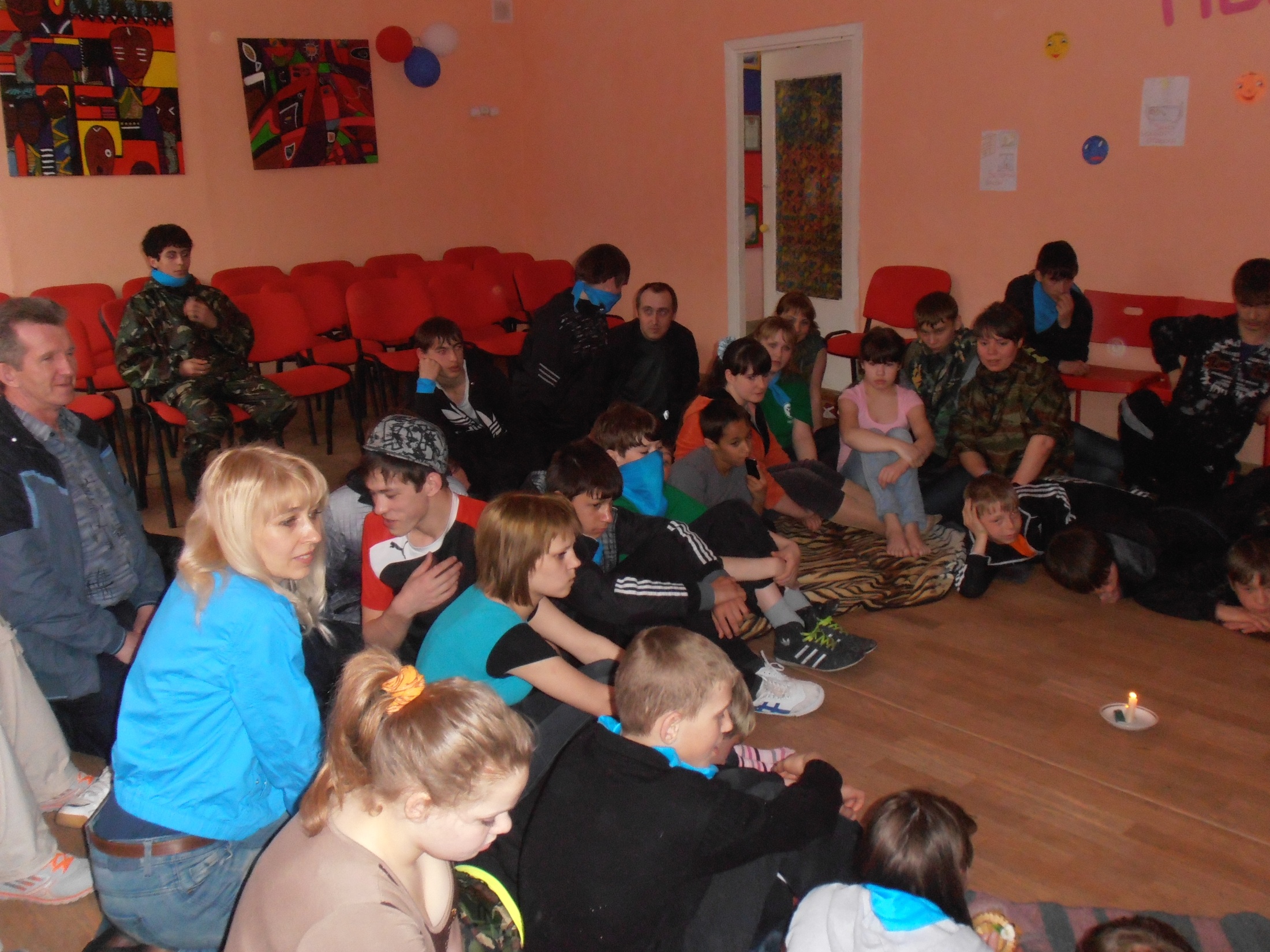 СВЕЧКА
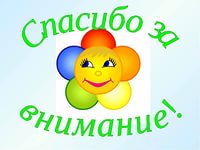